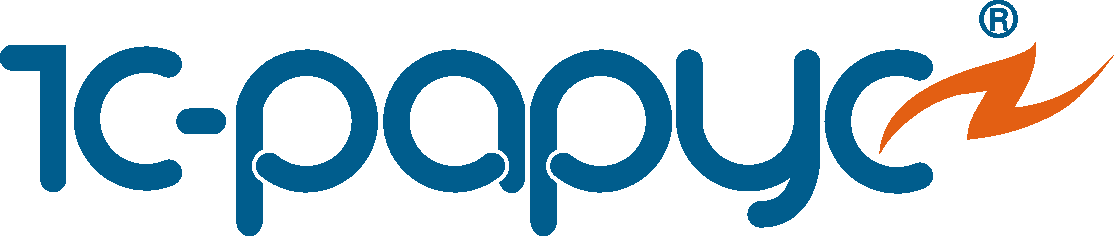 Компания 
возможностей
1
Фархад
Ильязов


Наставник,
Ведущий разработчик
Отдела корпоративного сопровождения.
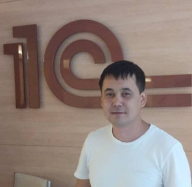 Фирма 1С
ISO 9001
стандарт качества технологии внедрения
100+ млрд. руб.
выручка за год
600 
городов
10000 
постоянных партнеров
25 
стран
80% 
автоматизированных рабочих мест на 1С
Дистрибьютор
Miсrosoft, Лаборатория Касперского, Eset, ABBYY, DrWeb
40+ 
сервисов 1С
35+ 
видов программных продуктов
3
Астрахань
Воронеж
Нижний Новгород
Ростов-на-Дону
Санкт-Петербург
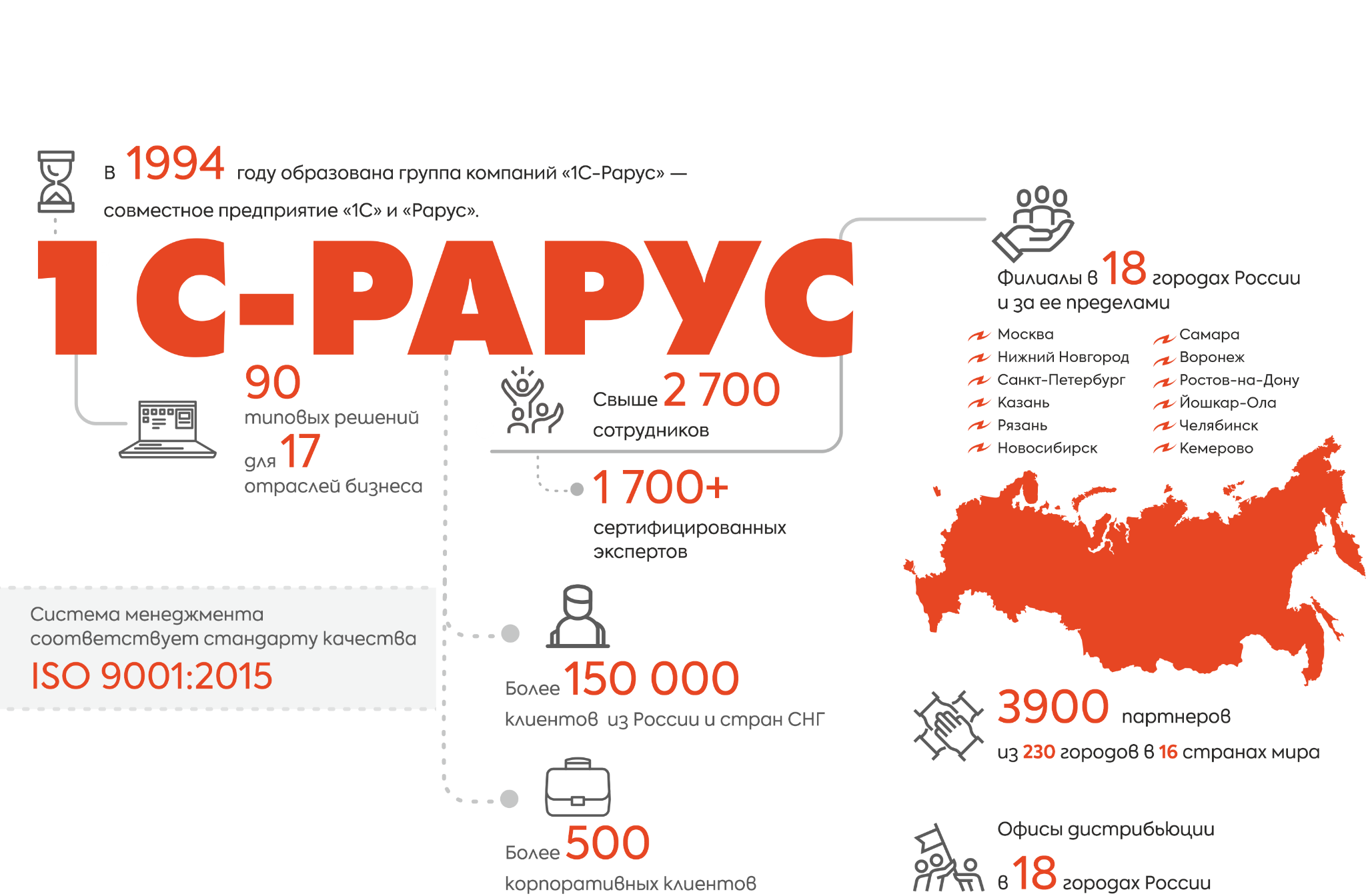 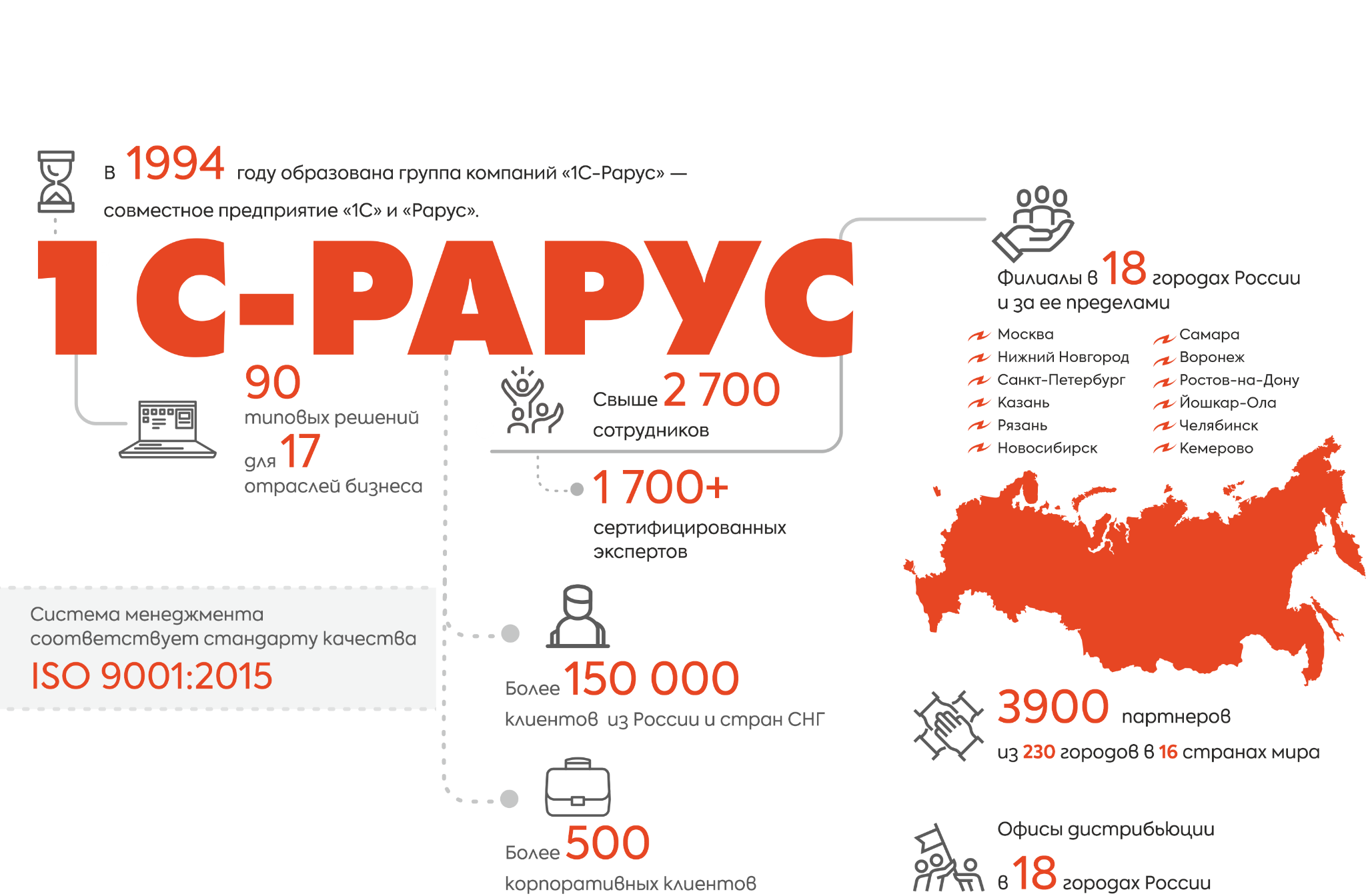 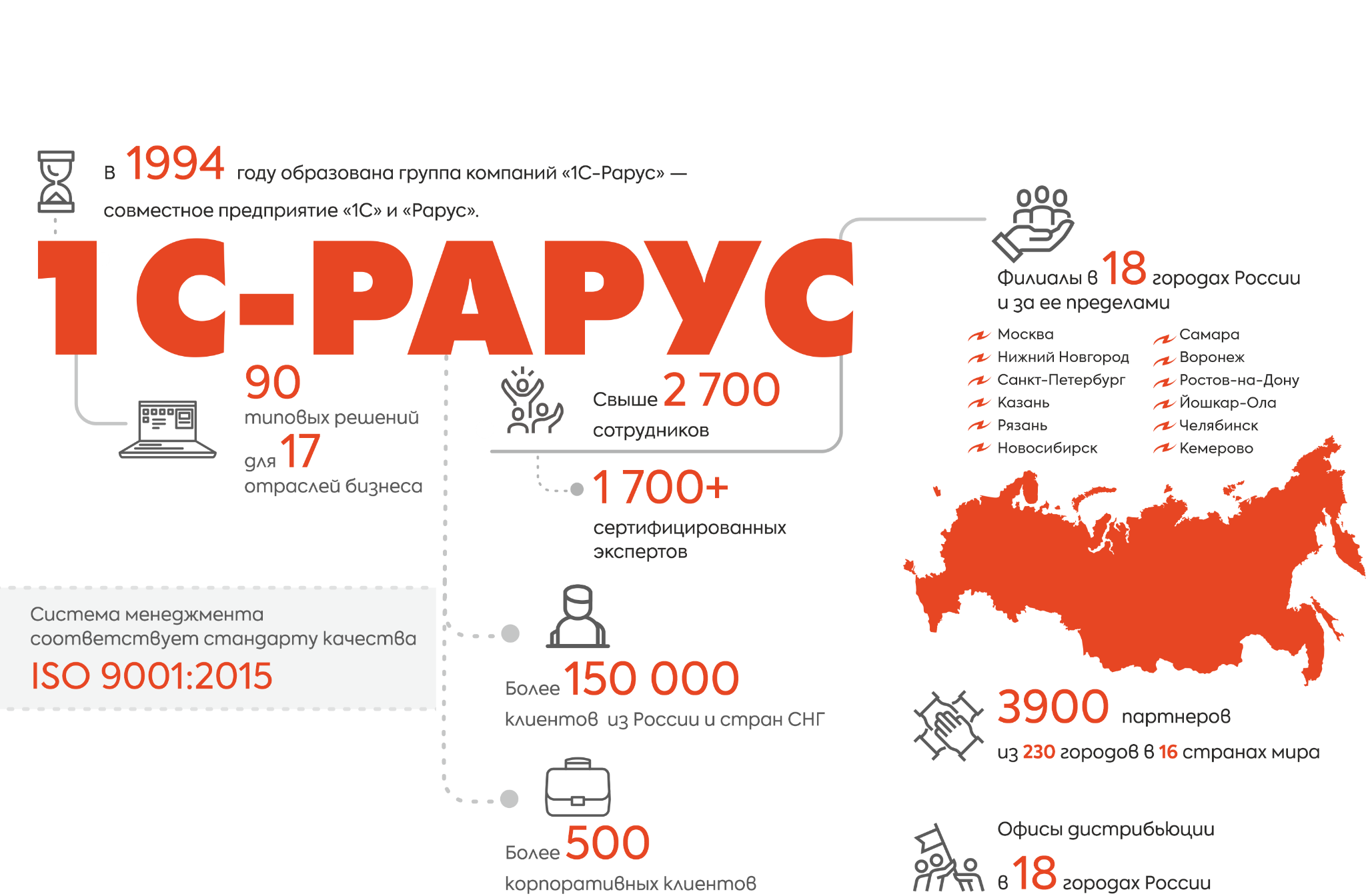 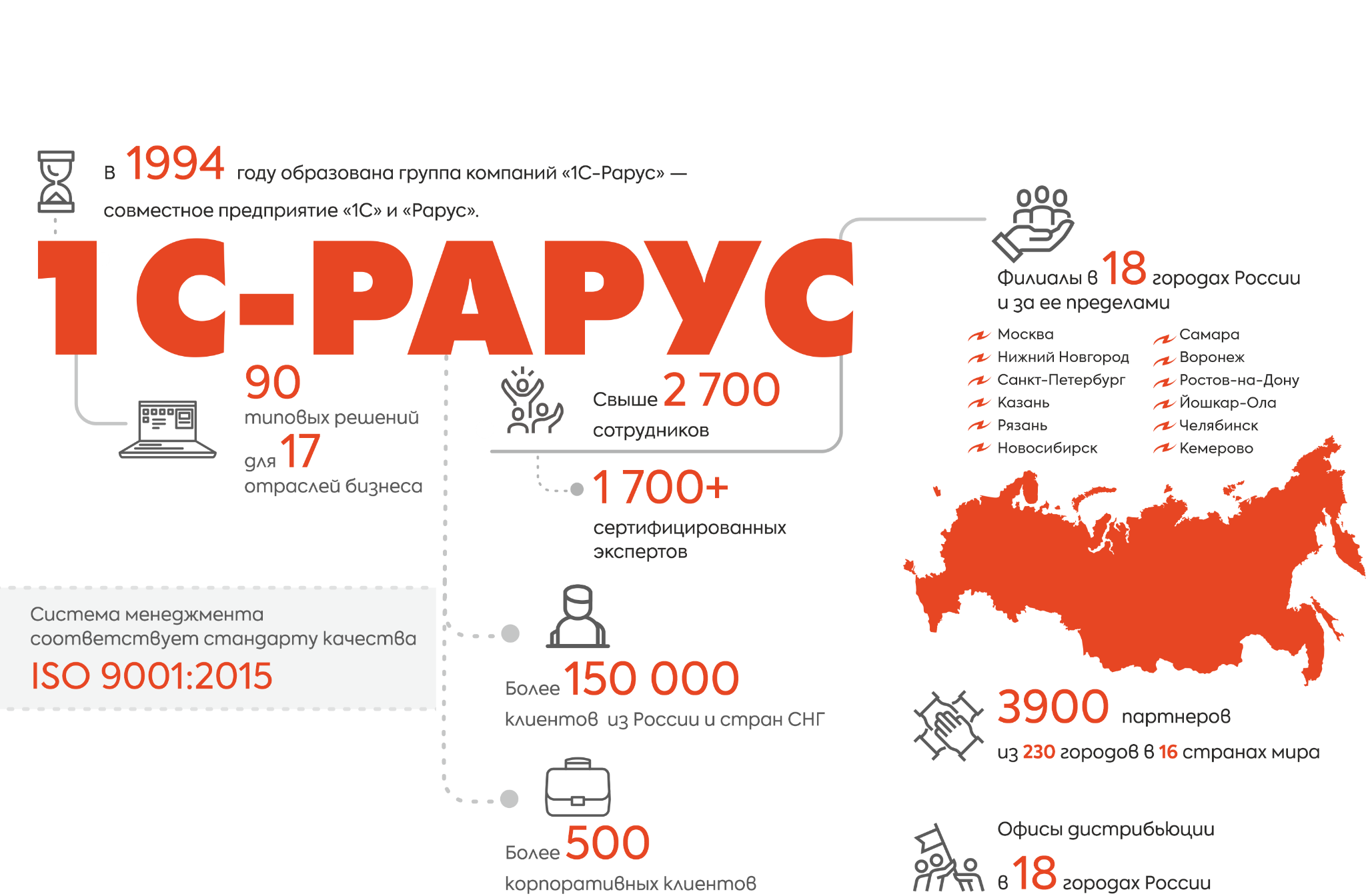 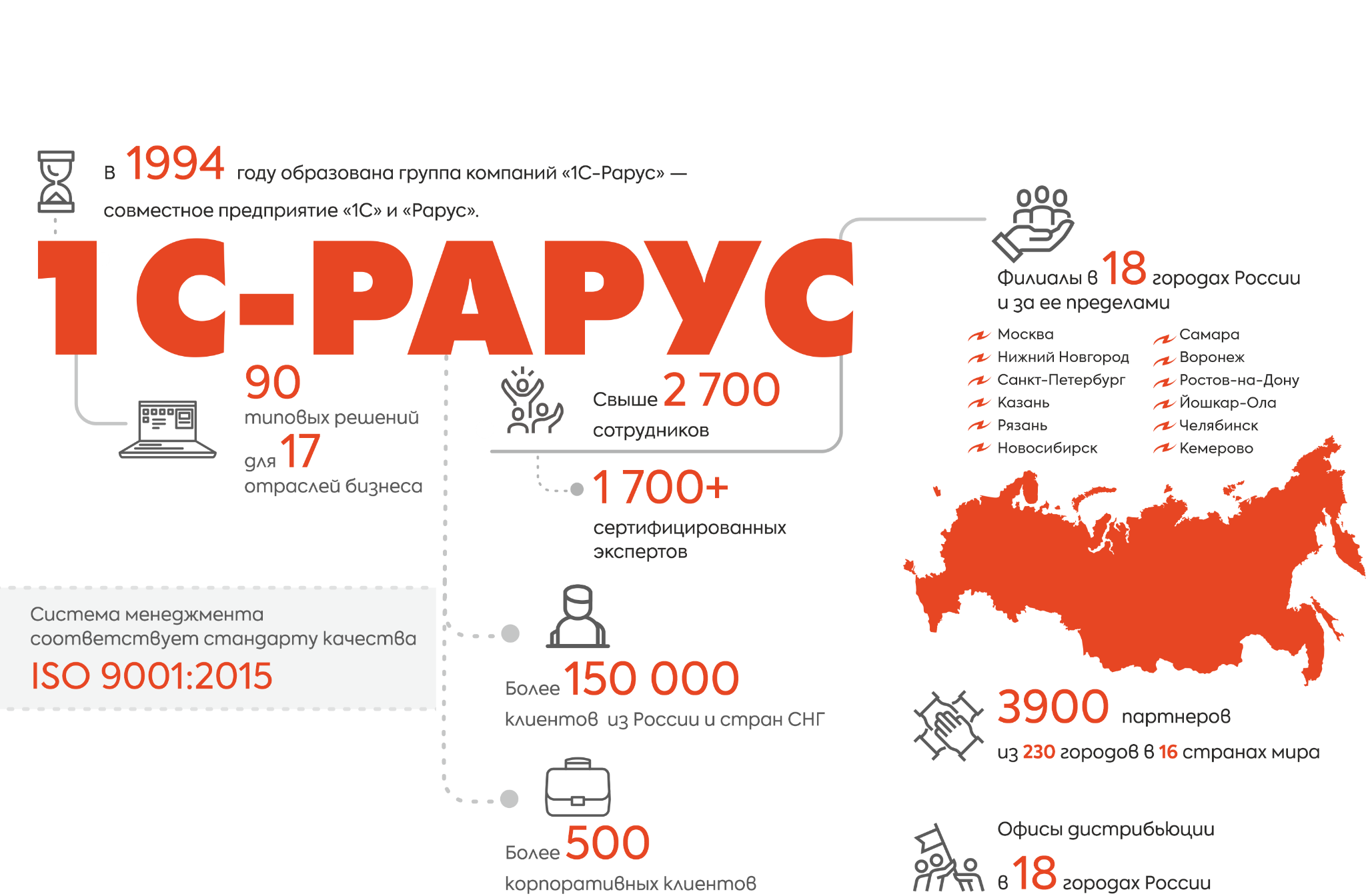 Москва
Йошкар-Ола
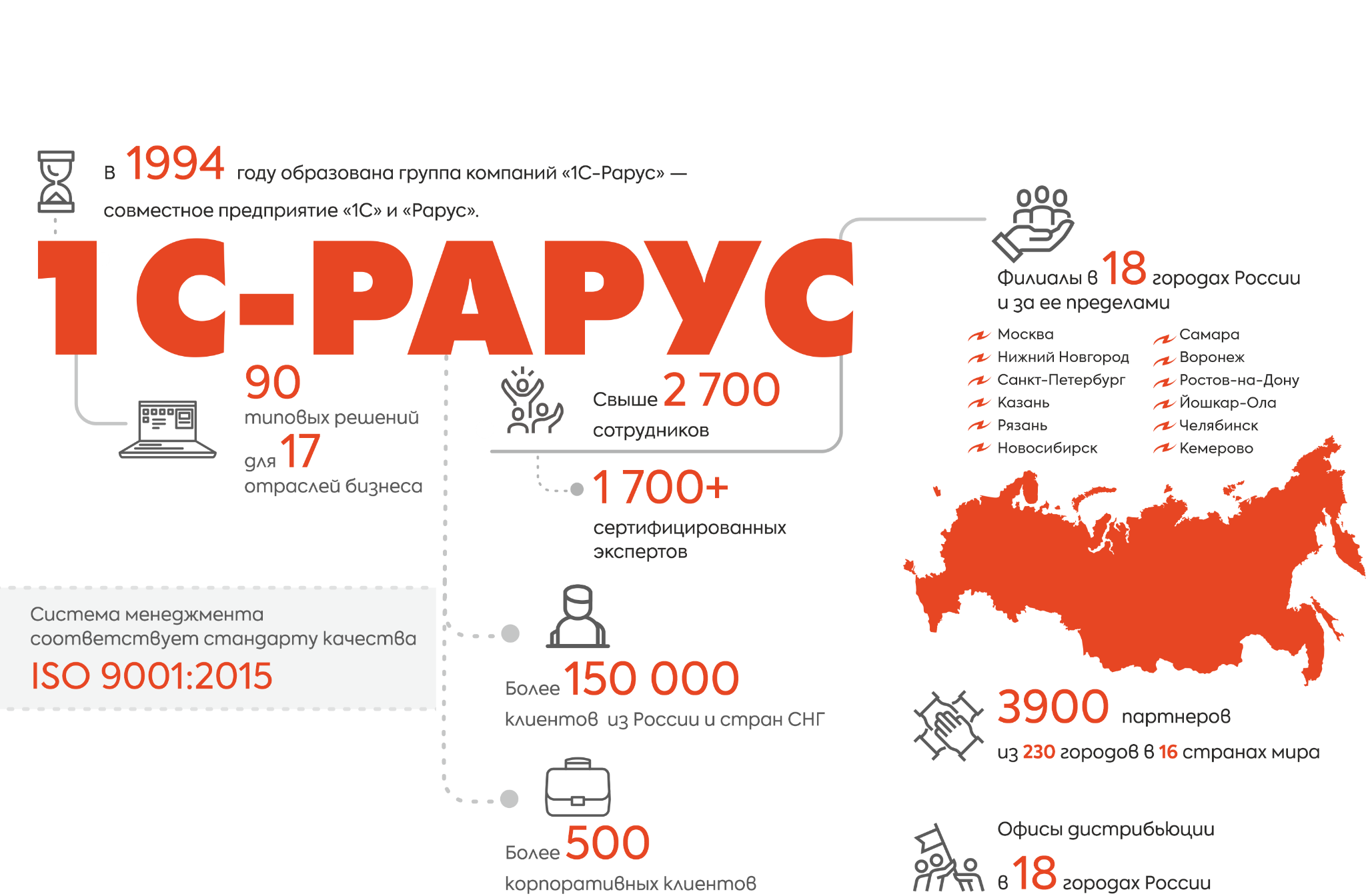 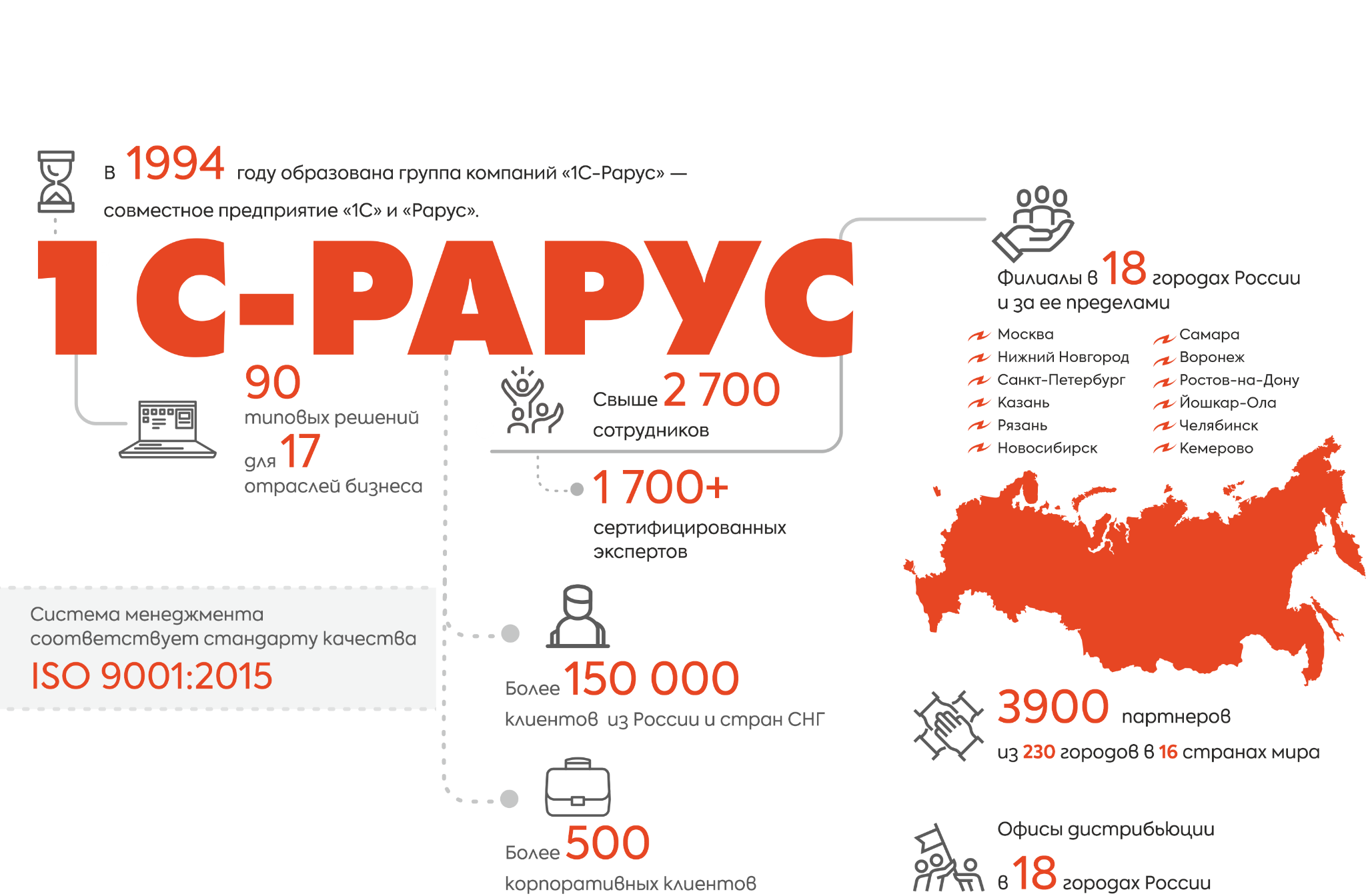 Совместное предприятие “1С” и “Рарус” с 1994 года
Около 3000 сотрудников
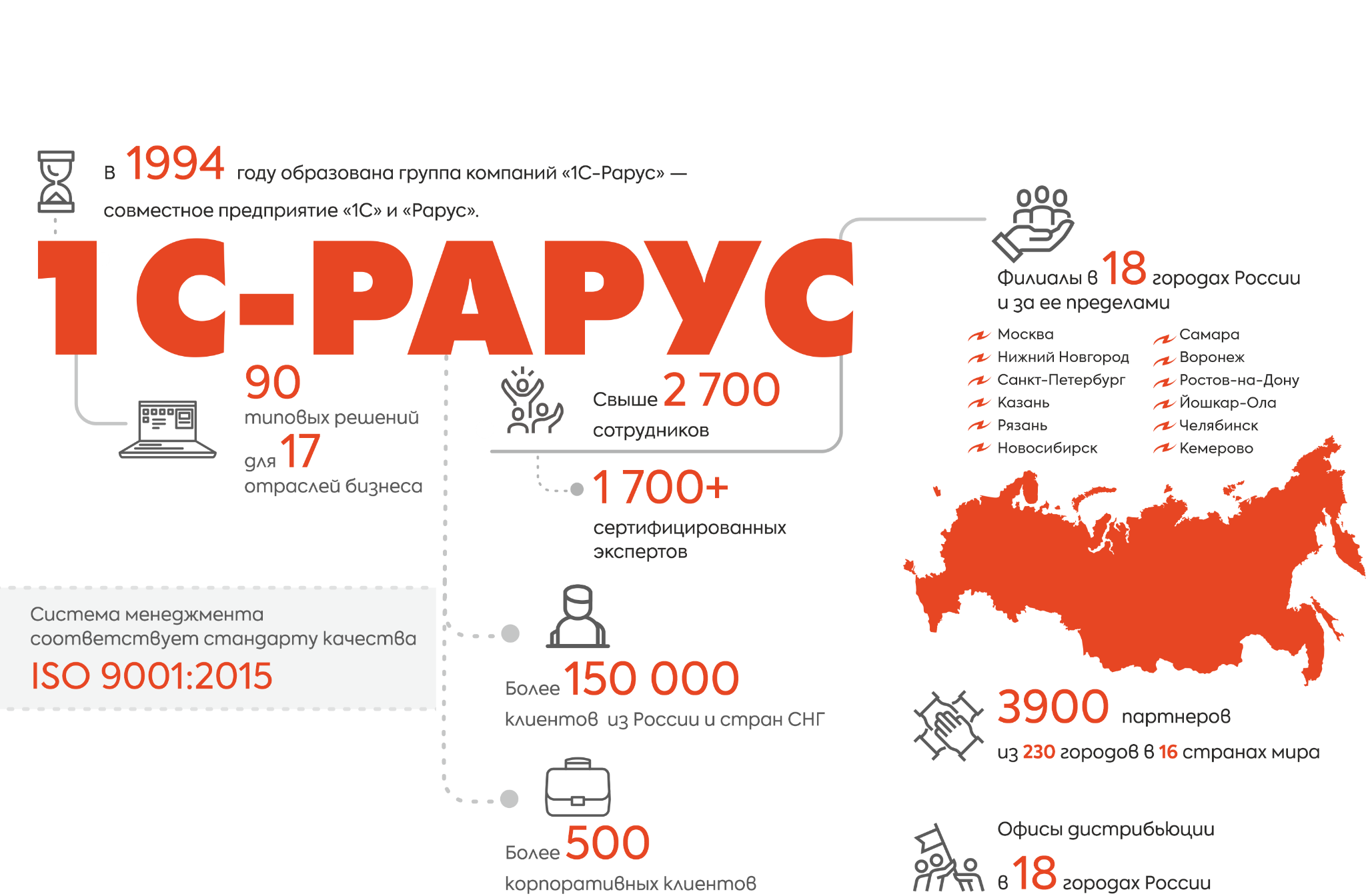 Челябинск
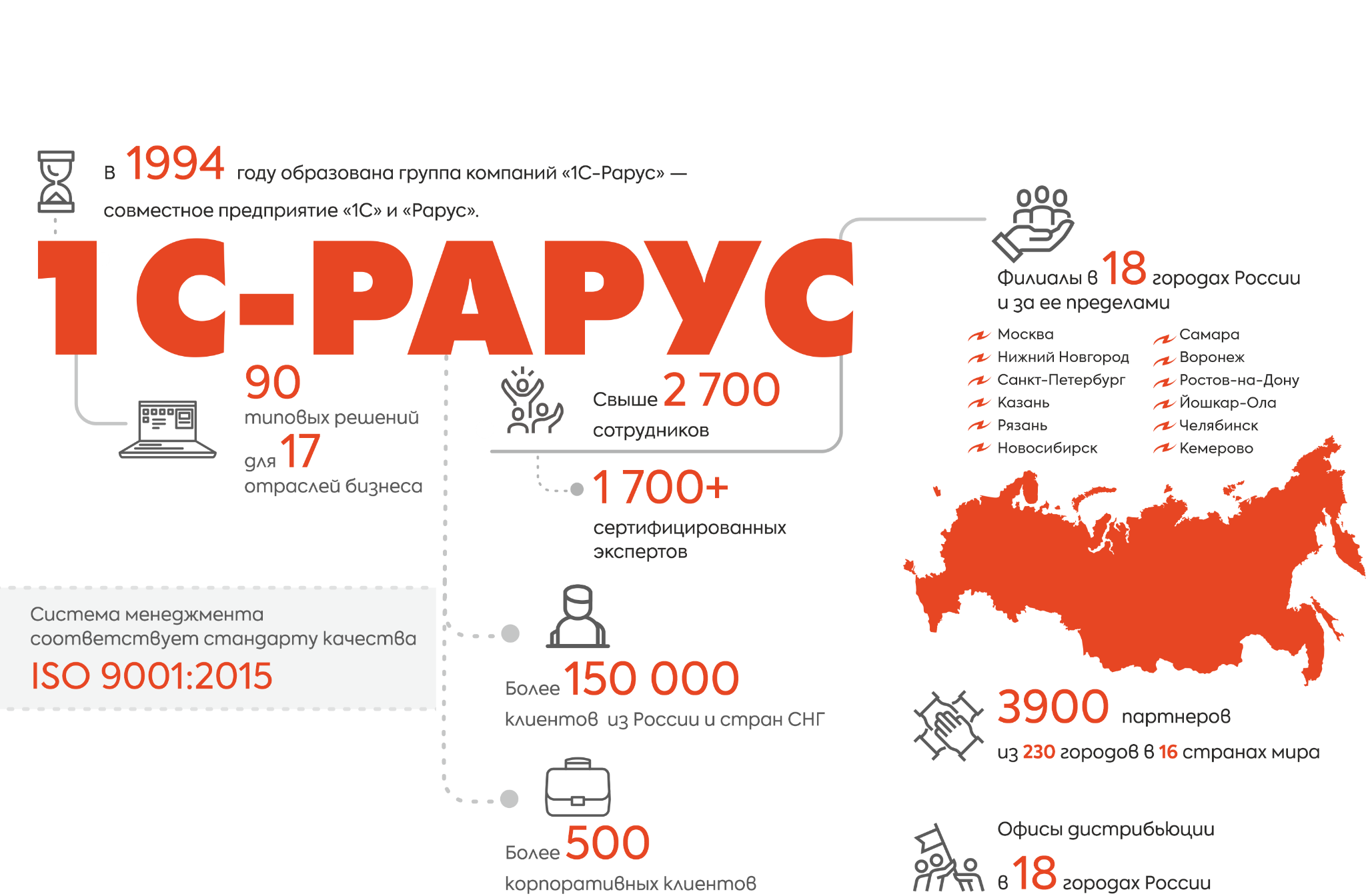 Самара
Филиалы 
в 11 городах  России
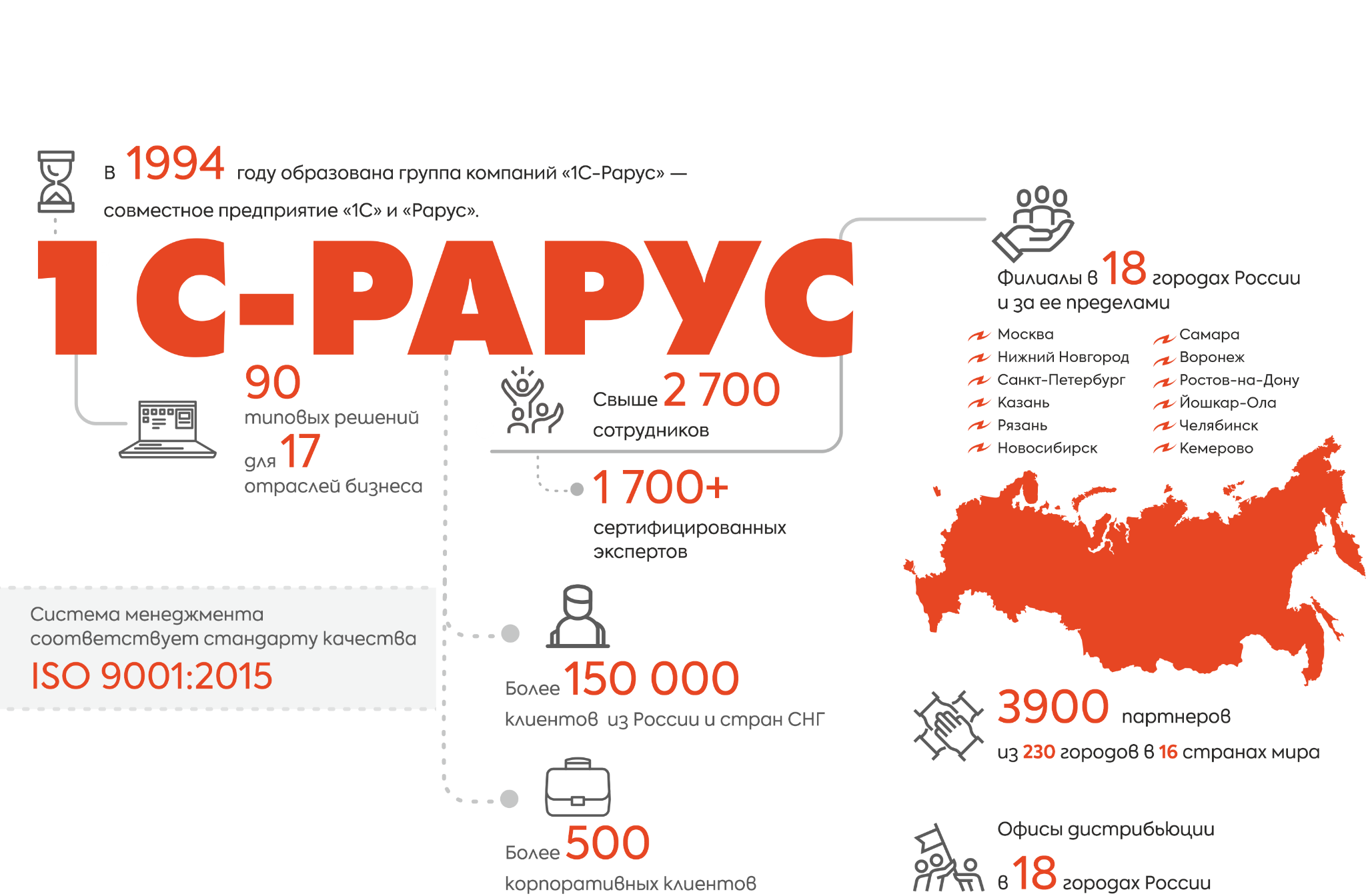 1С-РАРУС
150 000+ клиентов из России и стран СНГ
Офисы компании находятся в городах :
Кемерово
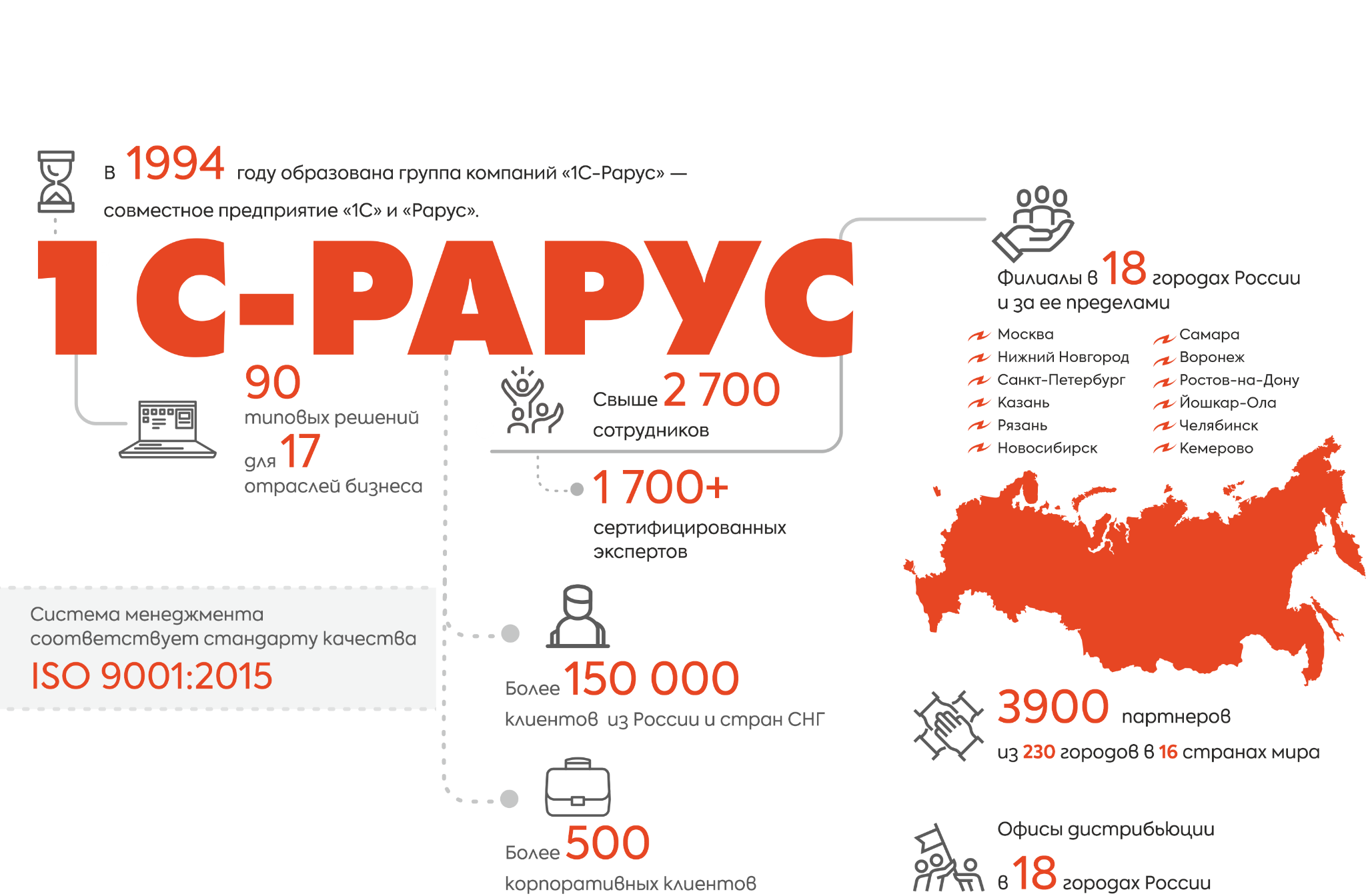 1700+ сертифицированных 
экспертов
Казань
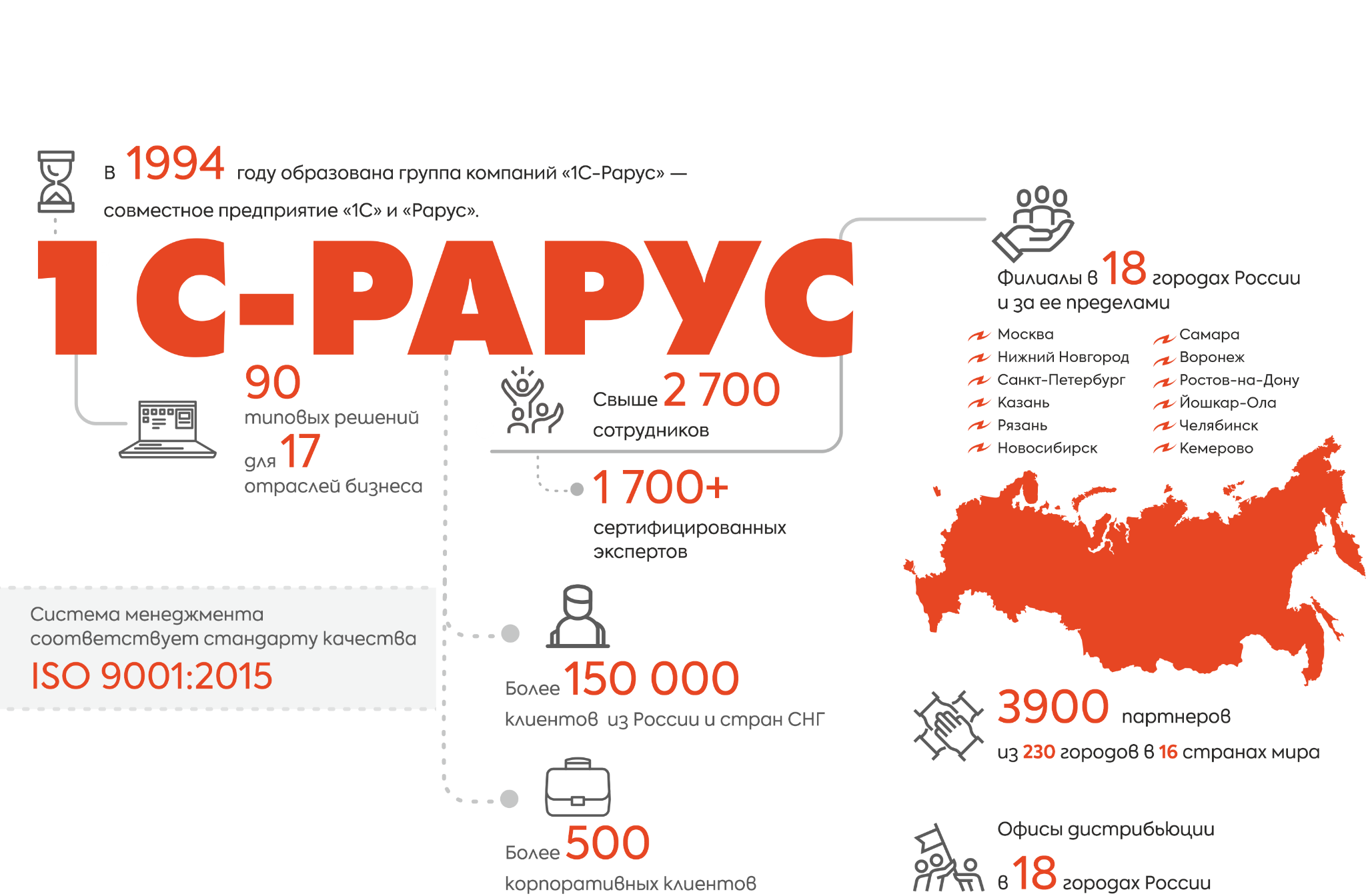 Новосибирск
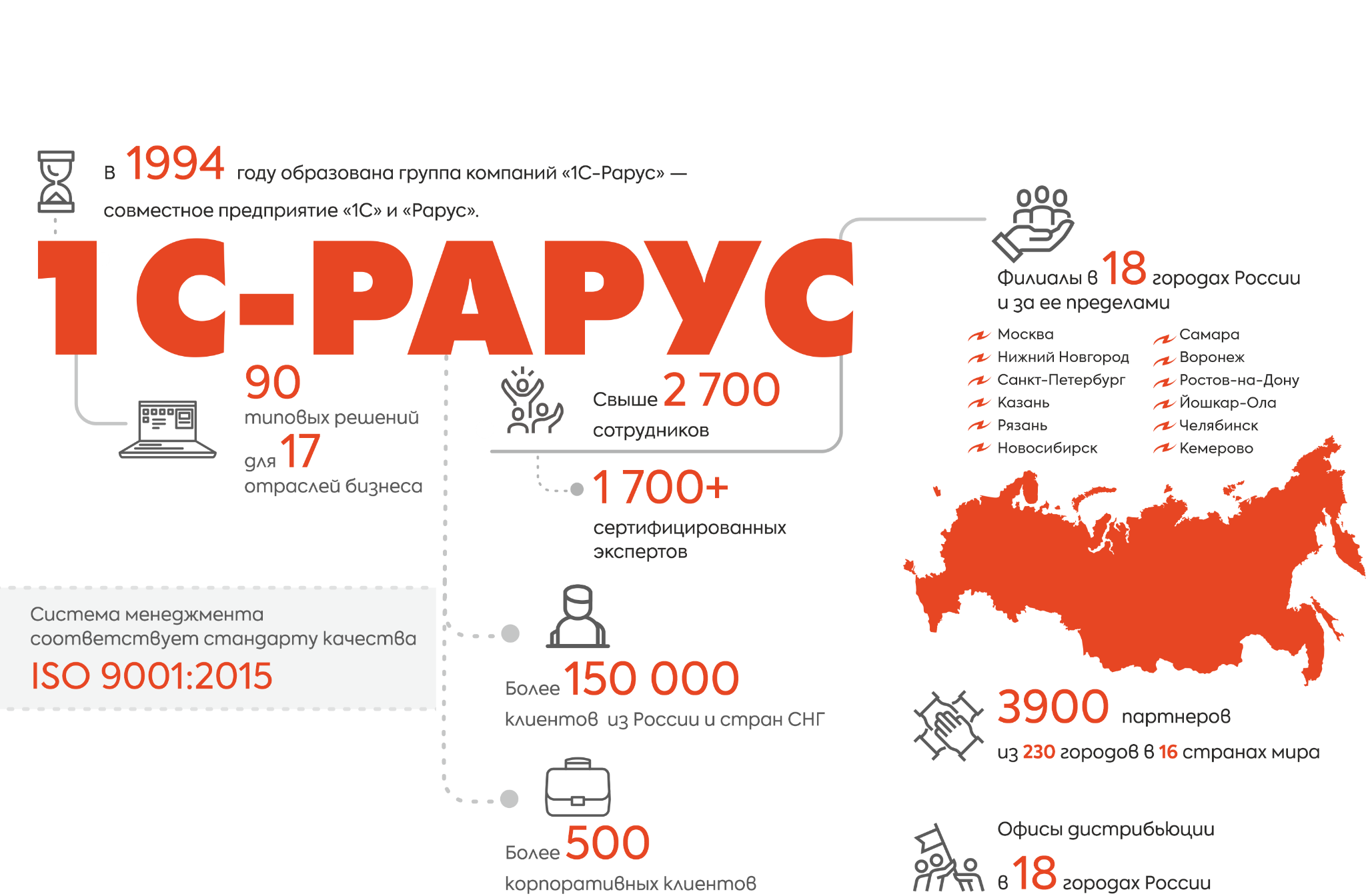 Рязань
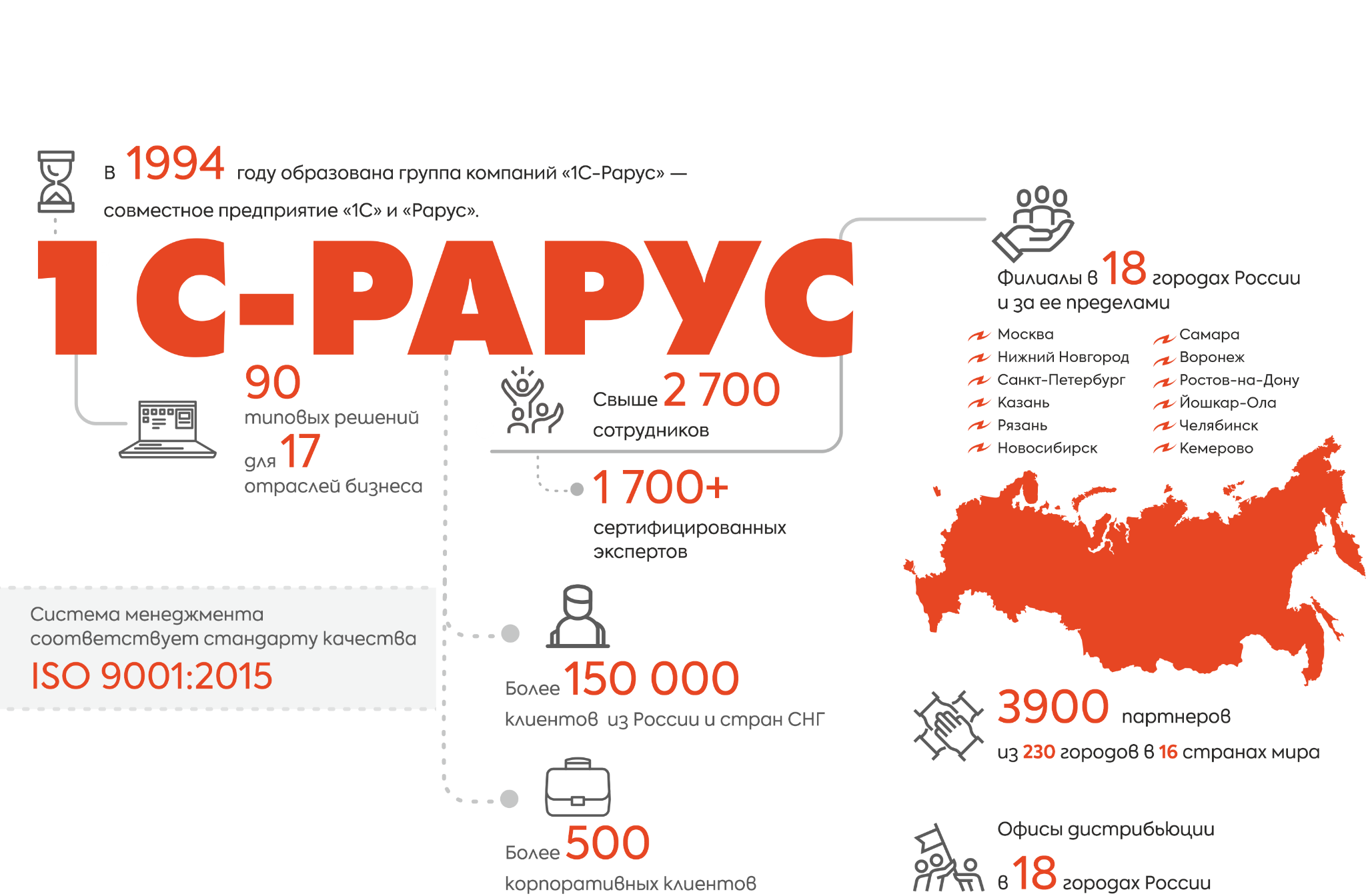 Петрозаводск
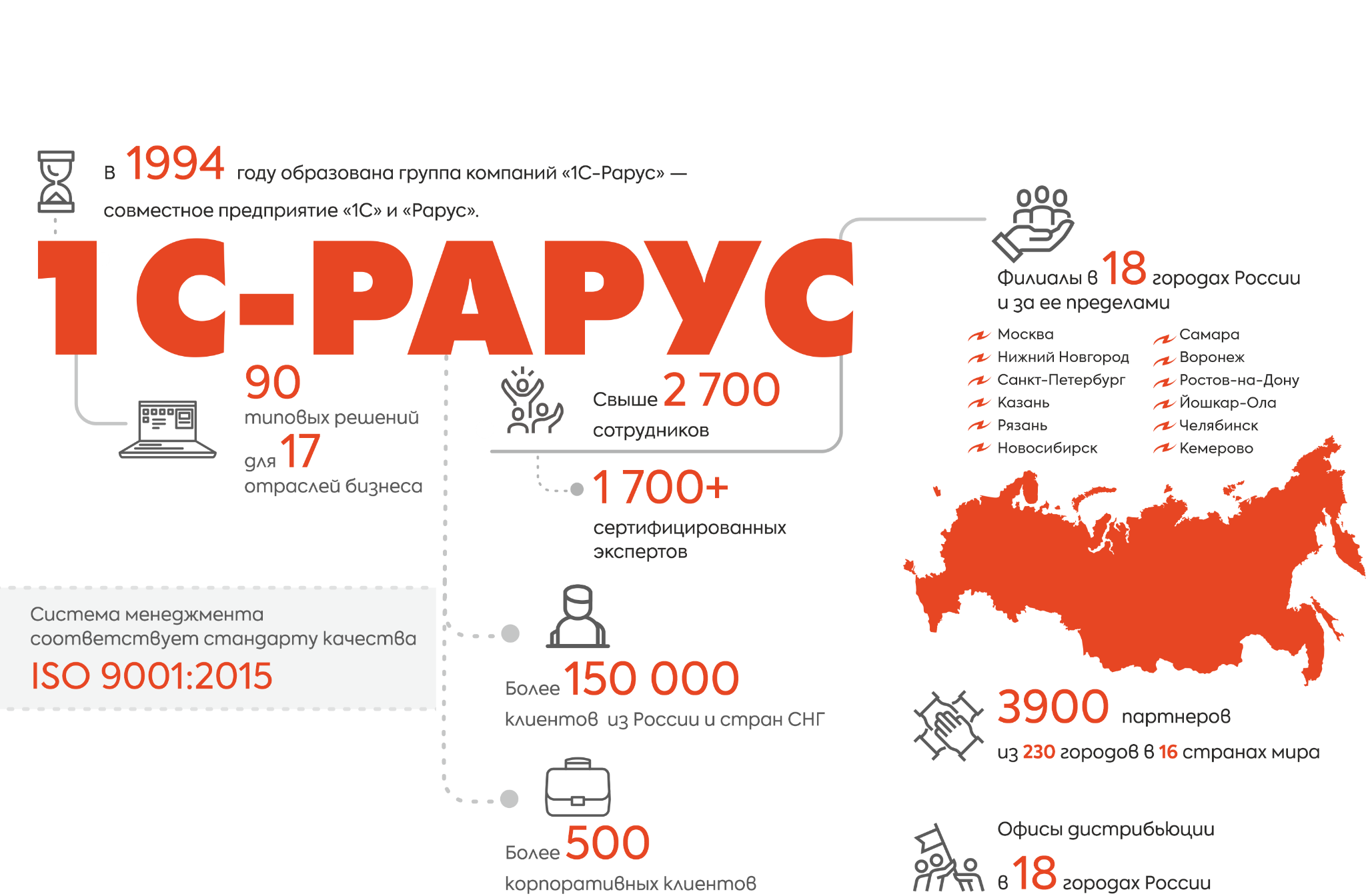 4
Производственная практика в «1С-Рарус»
Практику проходят ежегодно порядка 20 студентов,
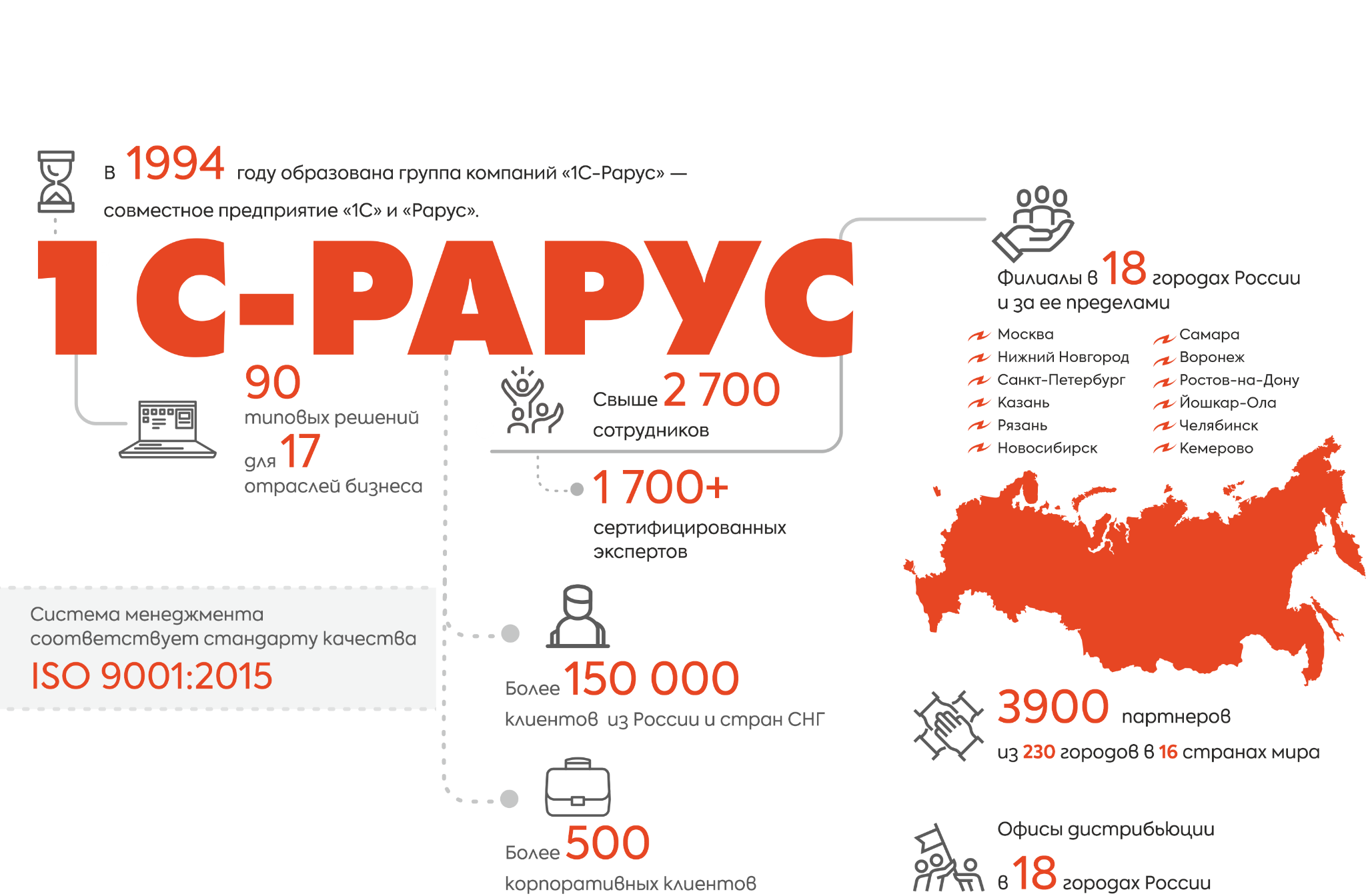 Сотрудничаем с ВУЗами  по всей территории России,
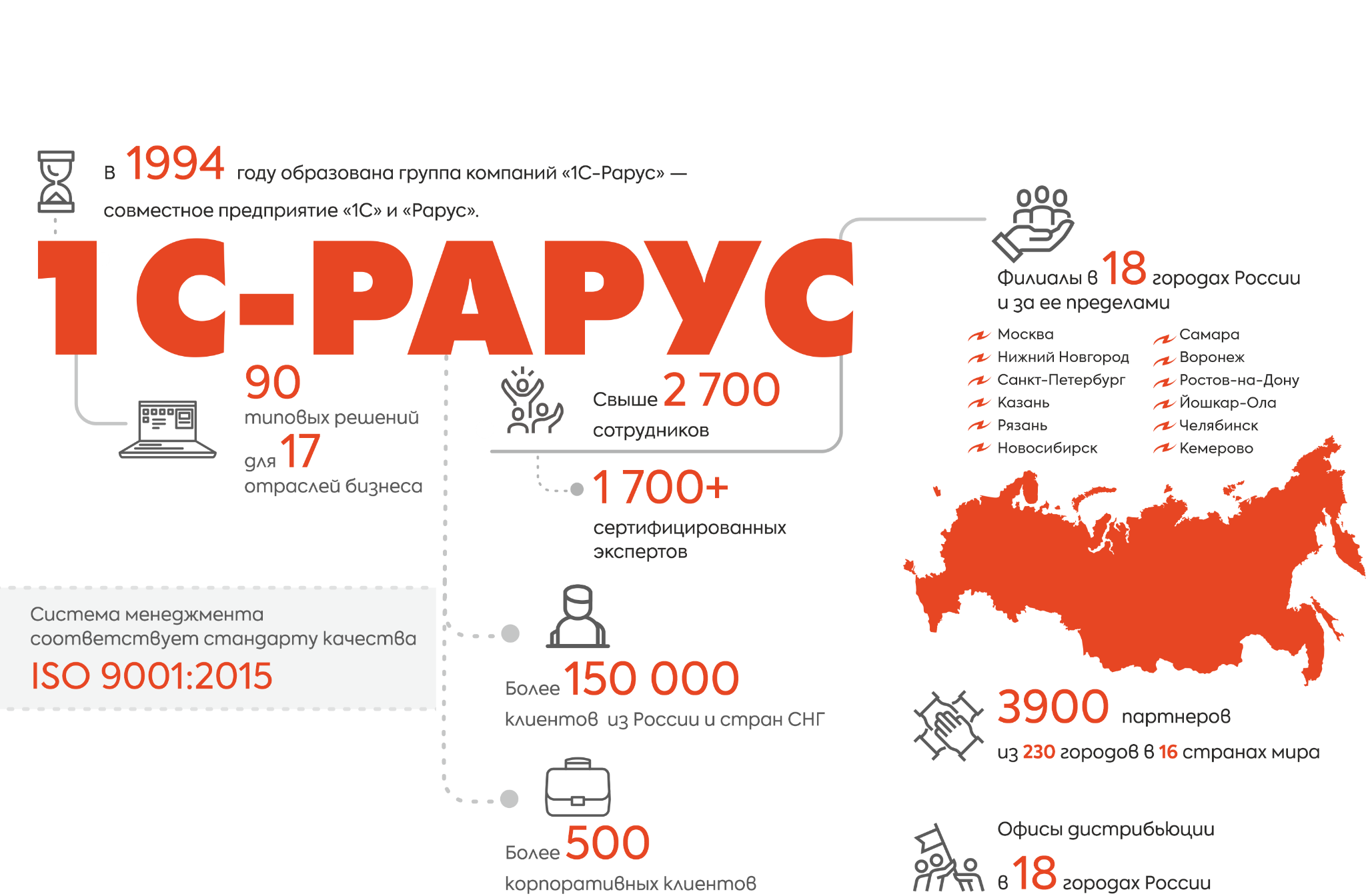 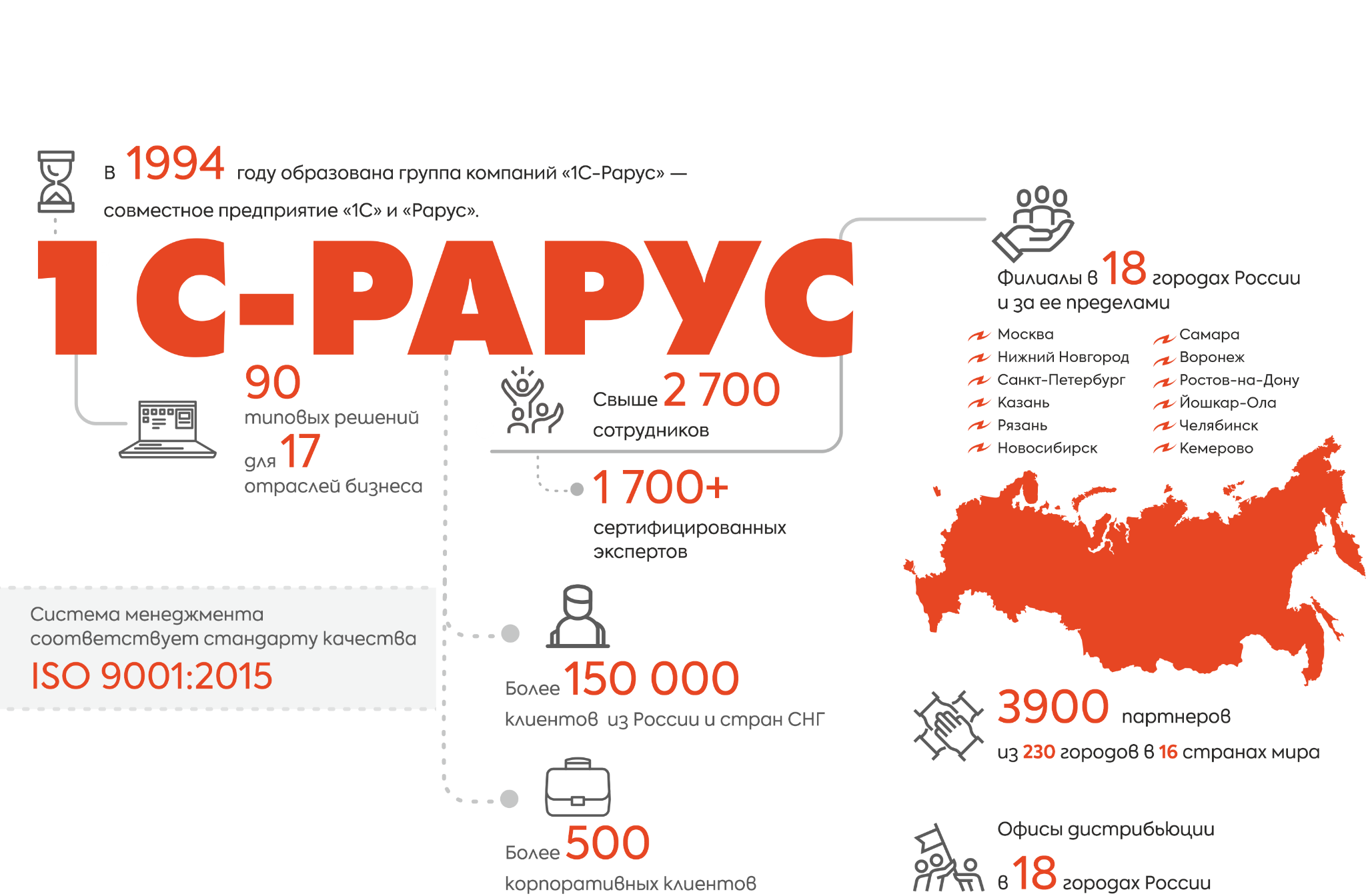 Возможно прохождение практики как в удаленном формате, 
так и в офисе компании.
Производственная практика в «1С-Рарус»
Знакомство с принципами работы IT- компании,
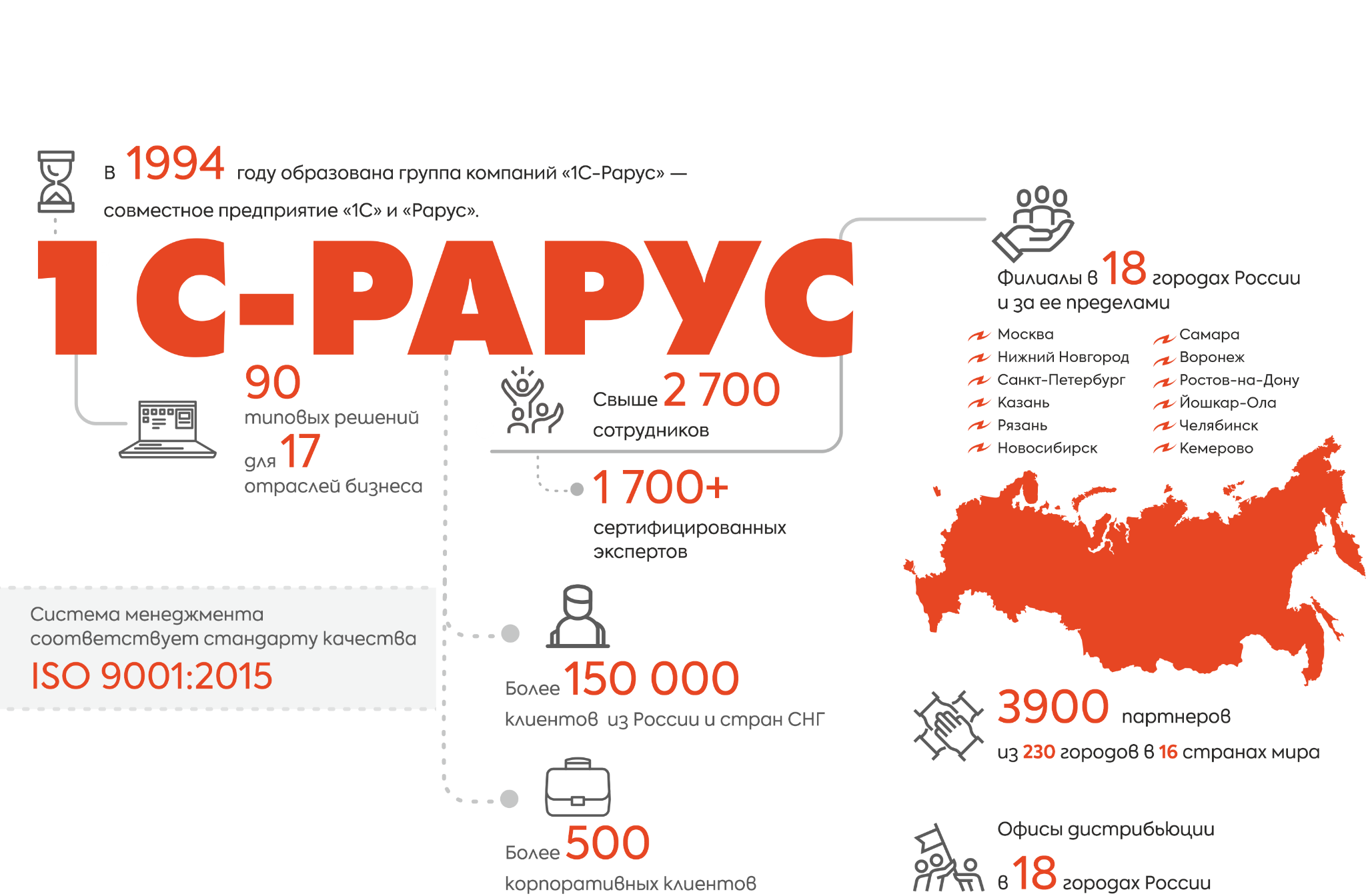 Погружение в рабочие процессы под руководством опытного 
наставника,
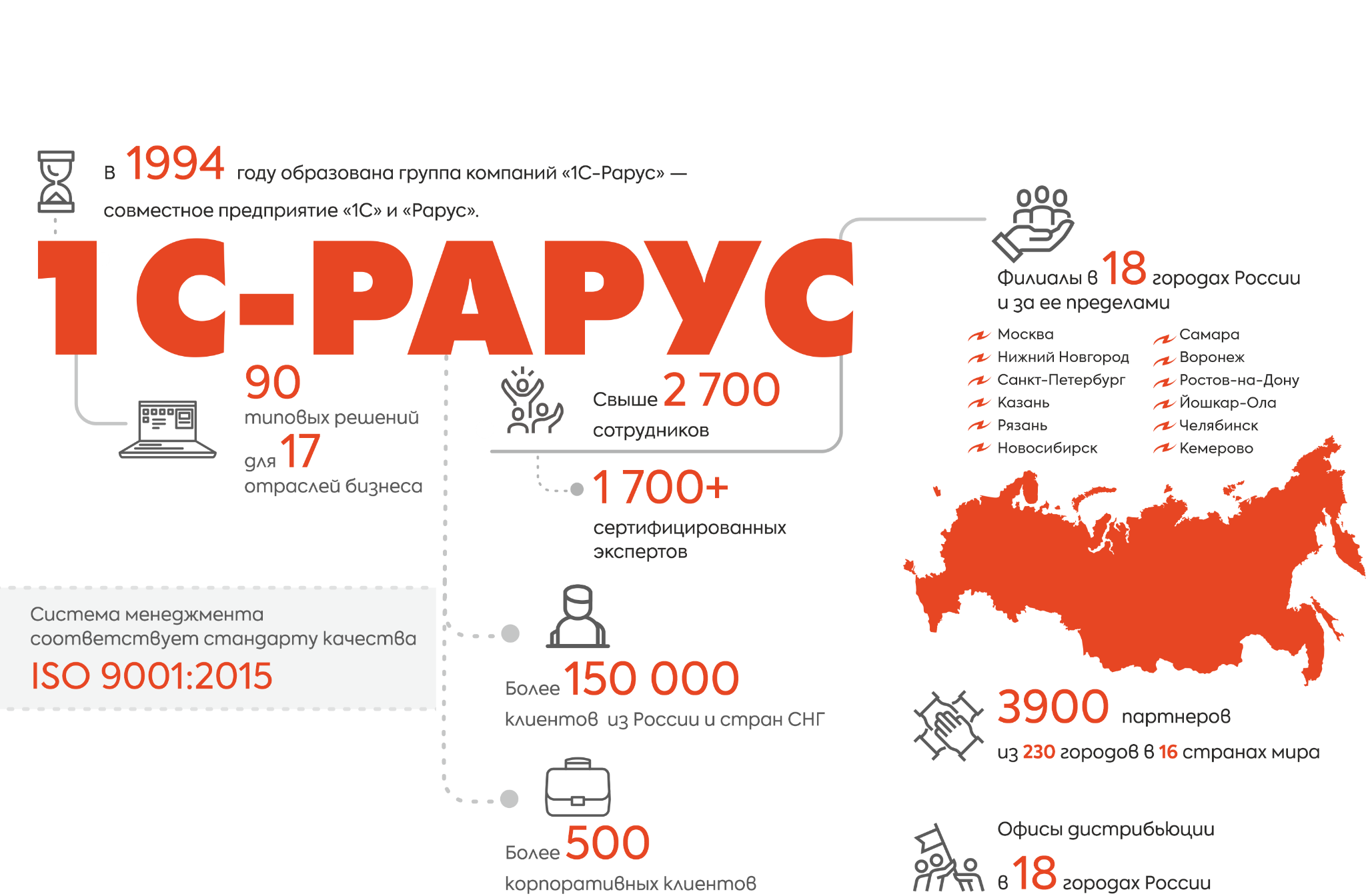 Участие в реальных практических задачах клиентов,
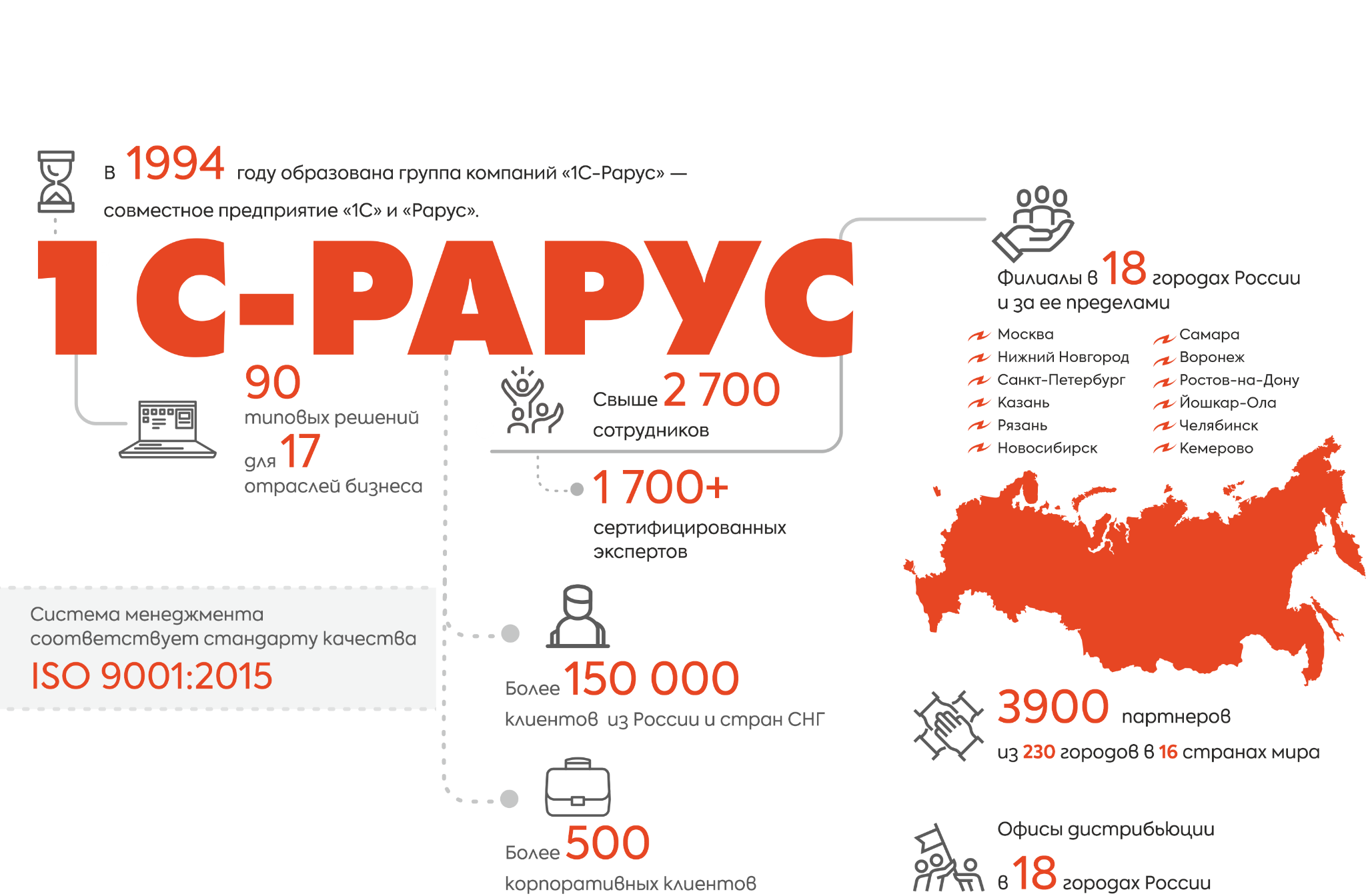 Уникальная возможность принять участие в этапеопытно-промышленной эксплуатации на реальном проекте.
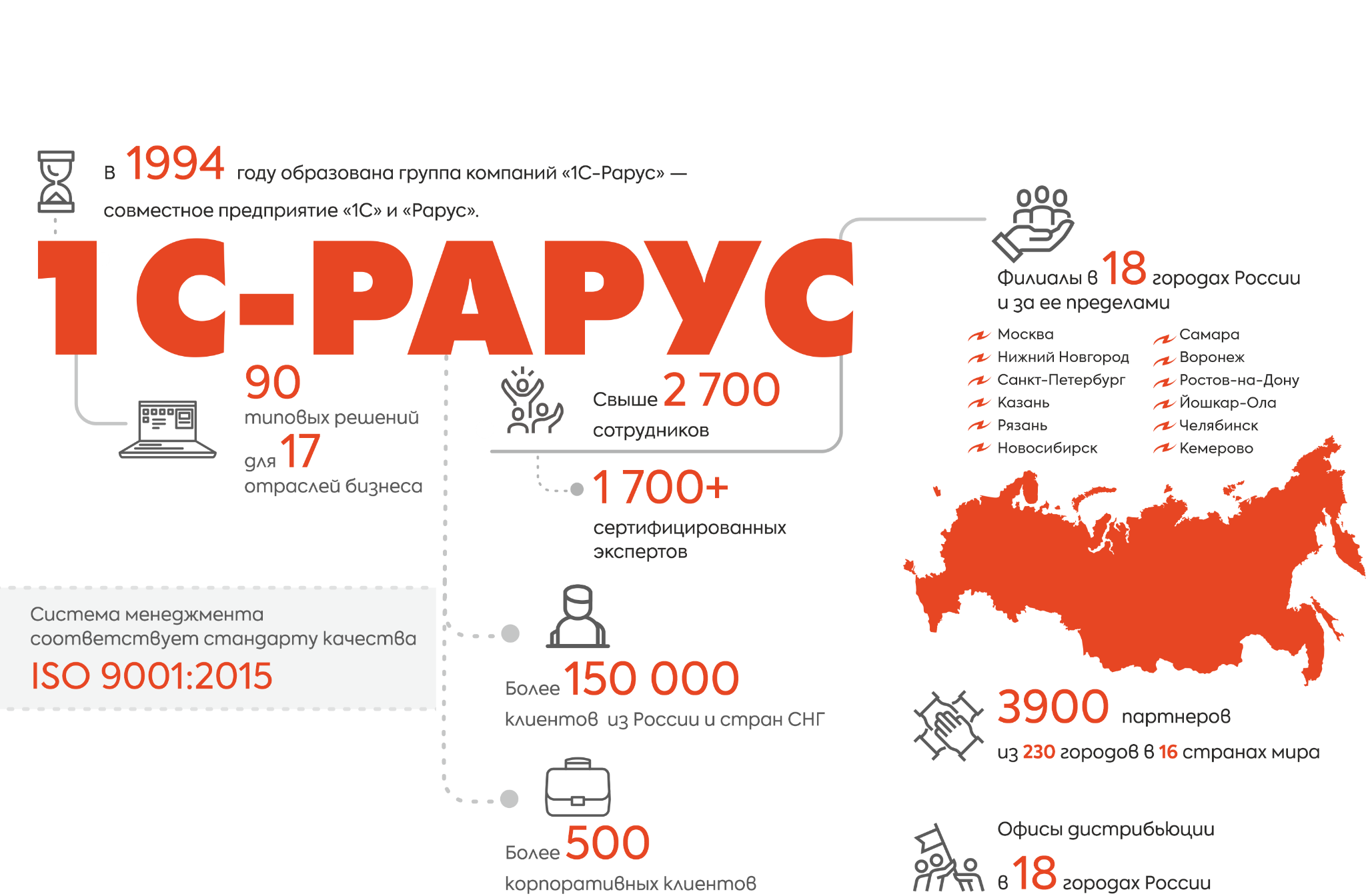 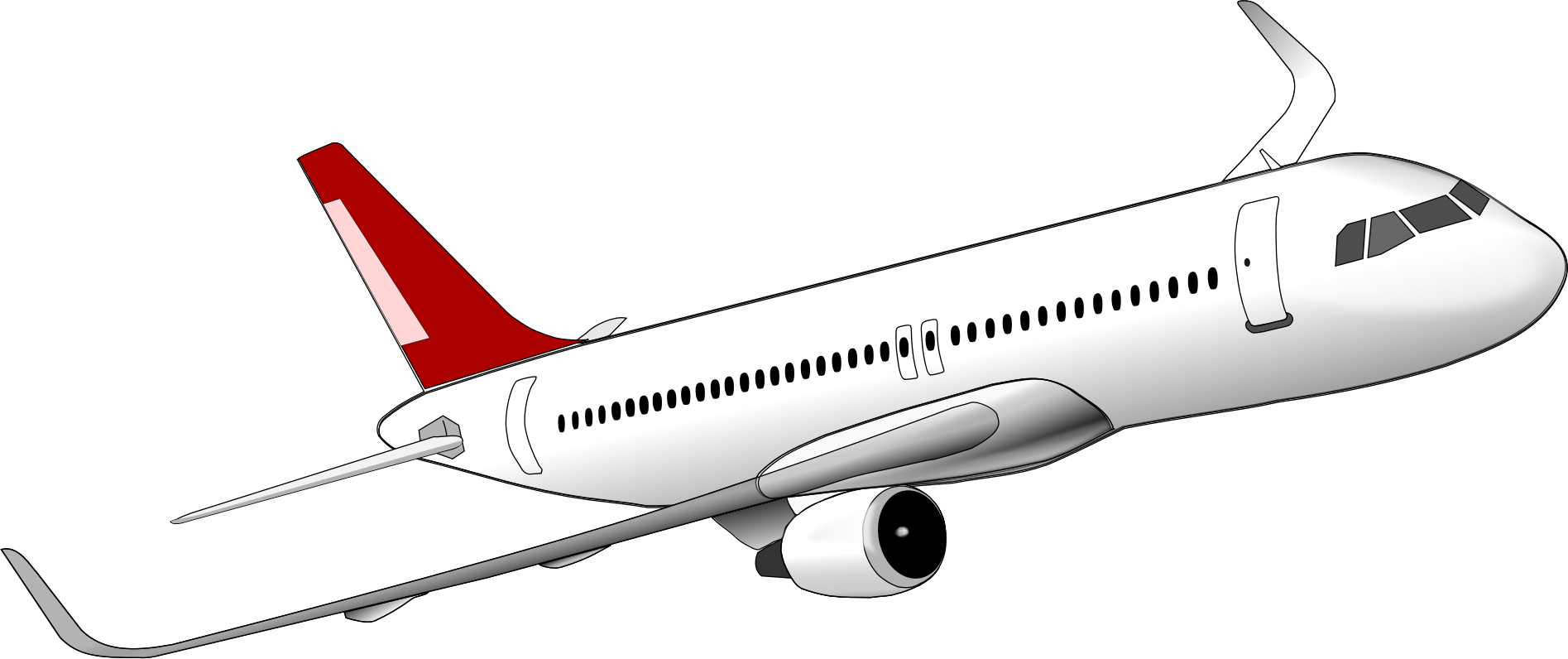 Кто работает в «1С-Рарус»
Программисты,
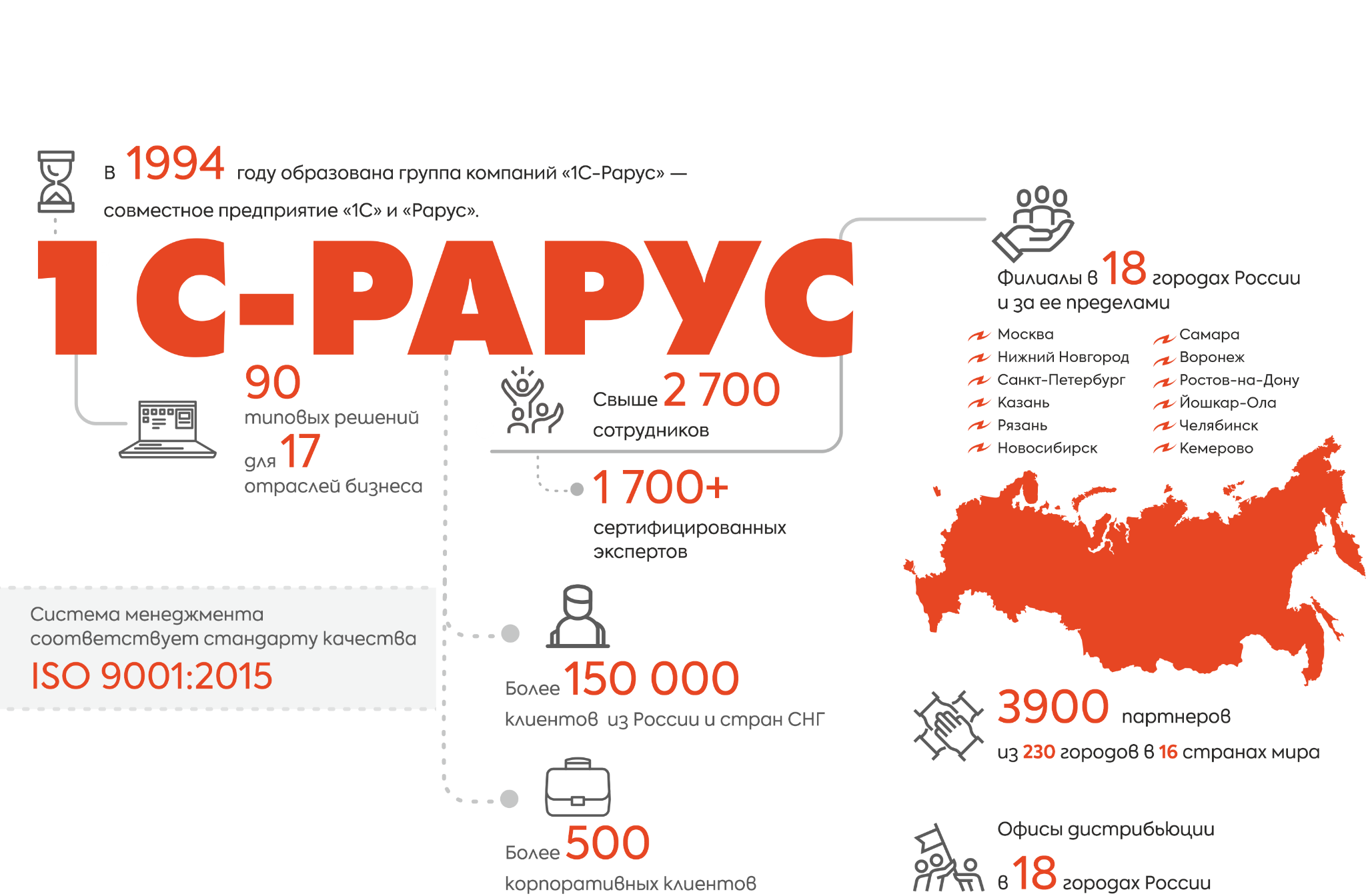 Аналитики,
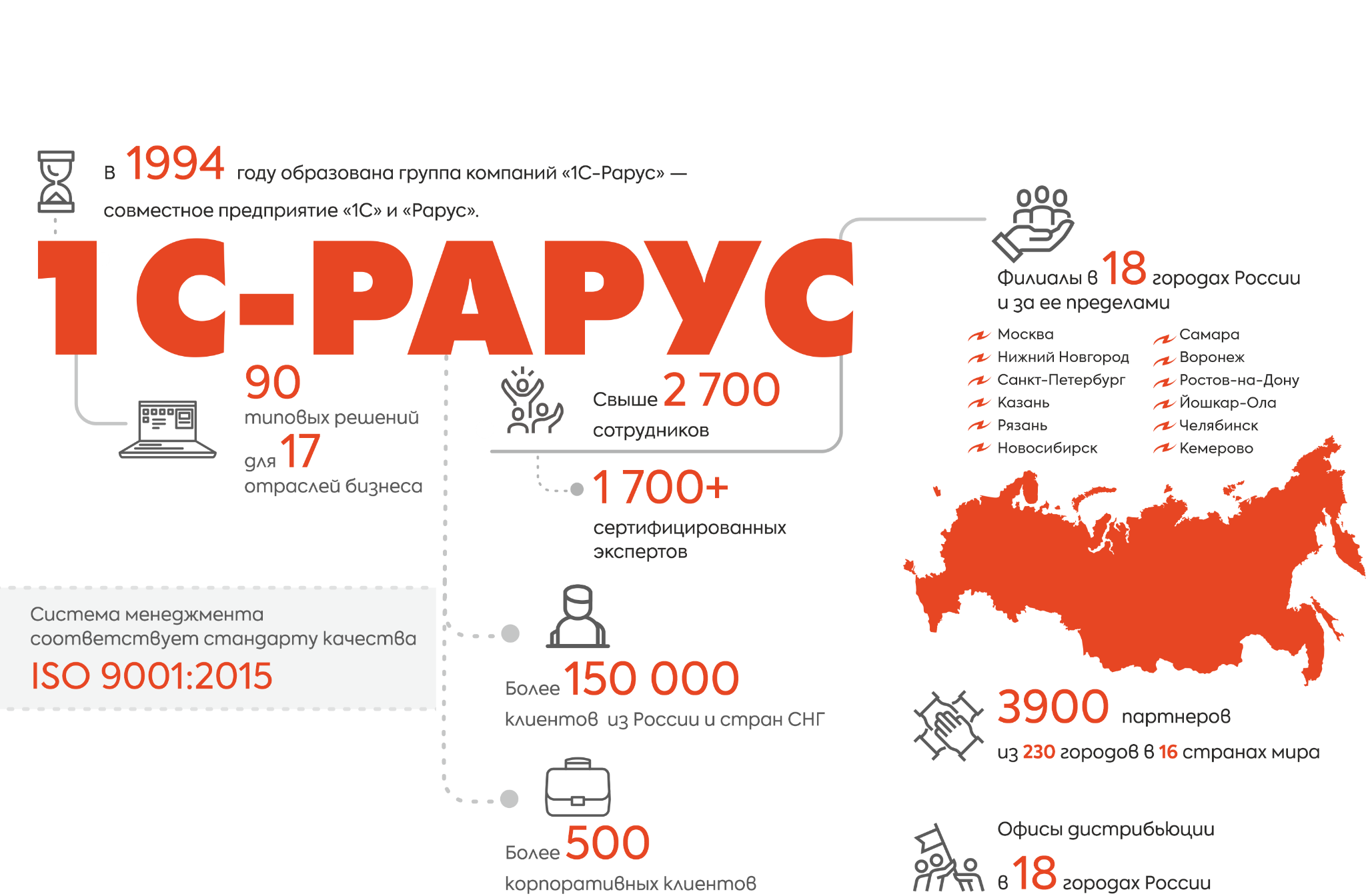 Архитекторы,
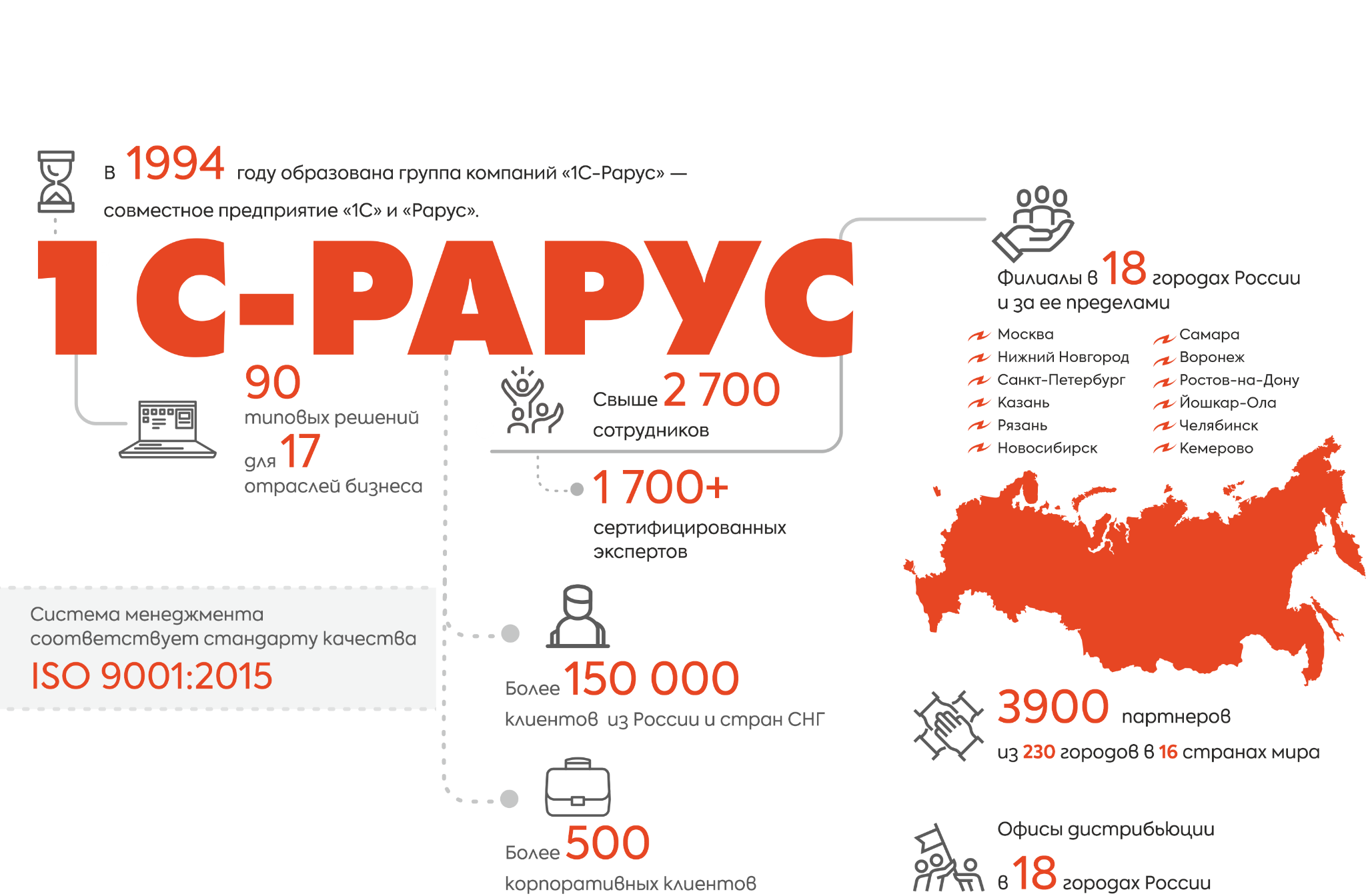 Руководители проектов,
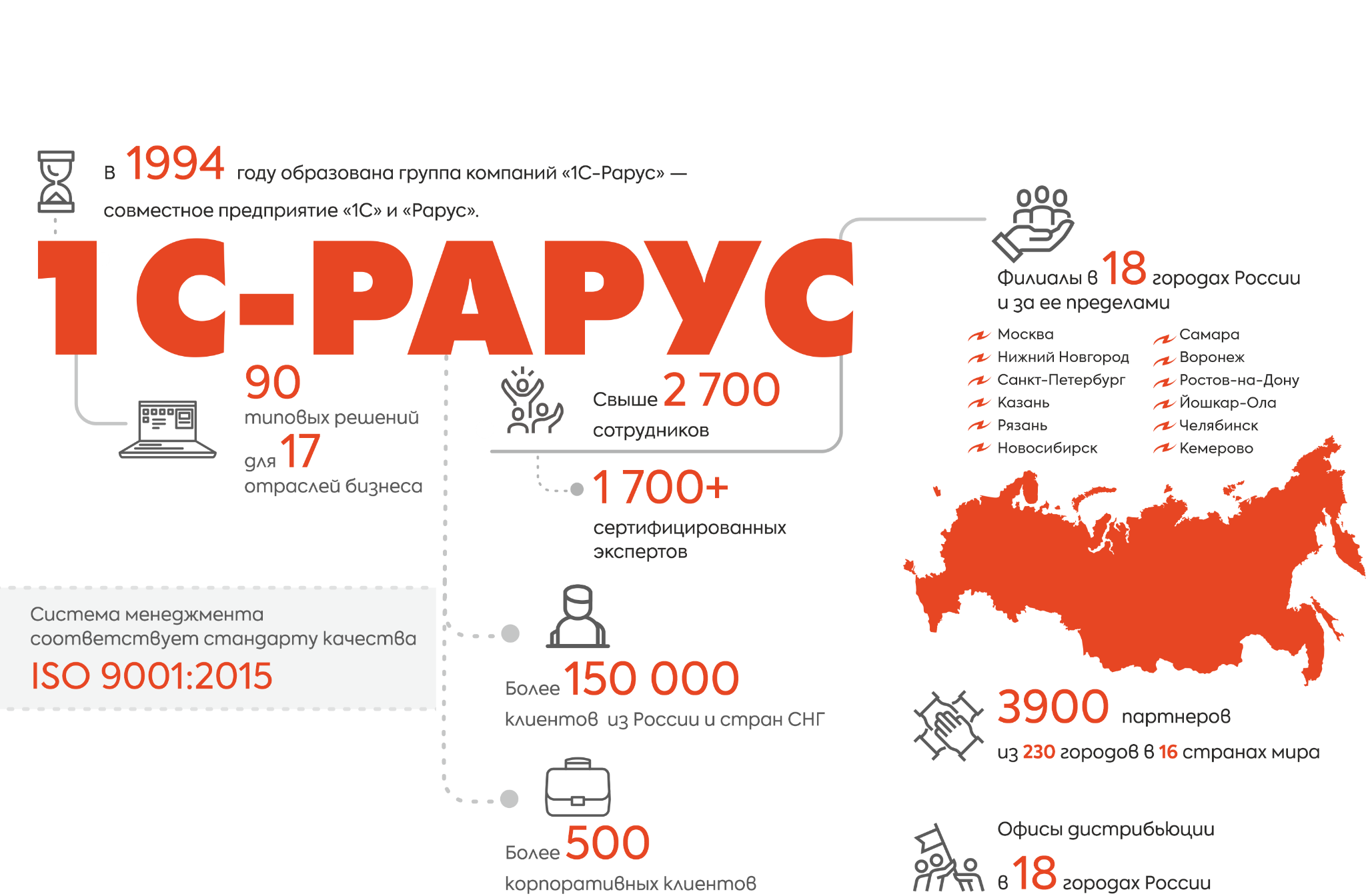 Стажеры.
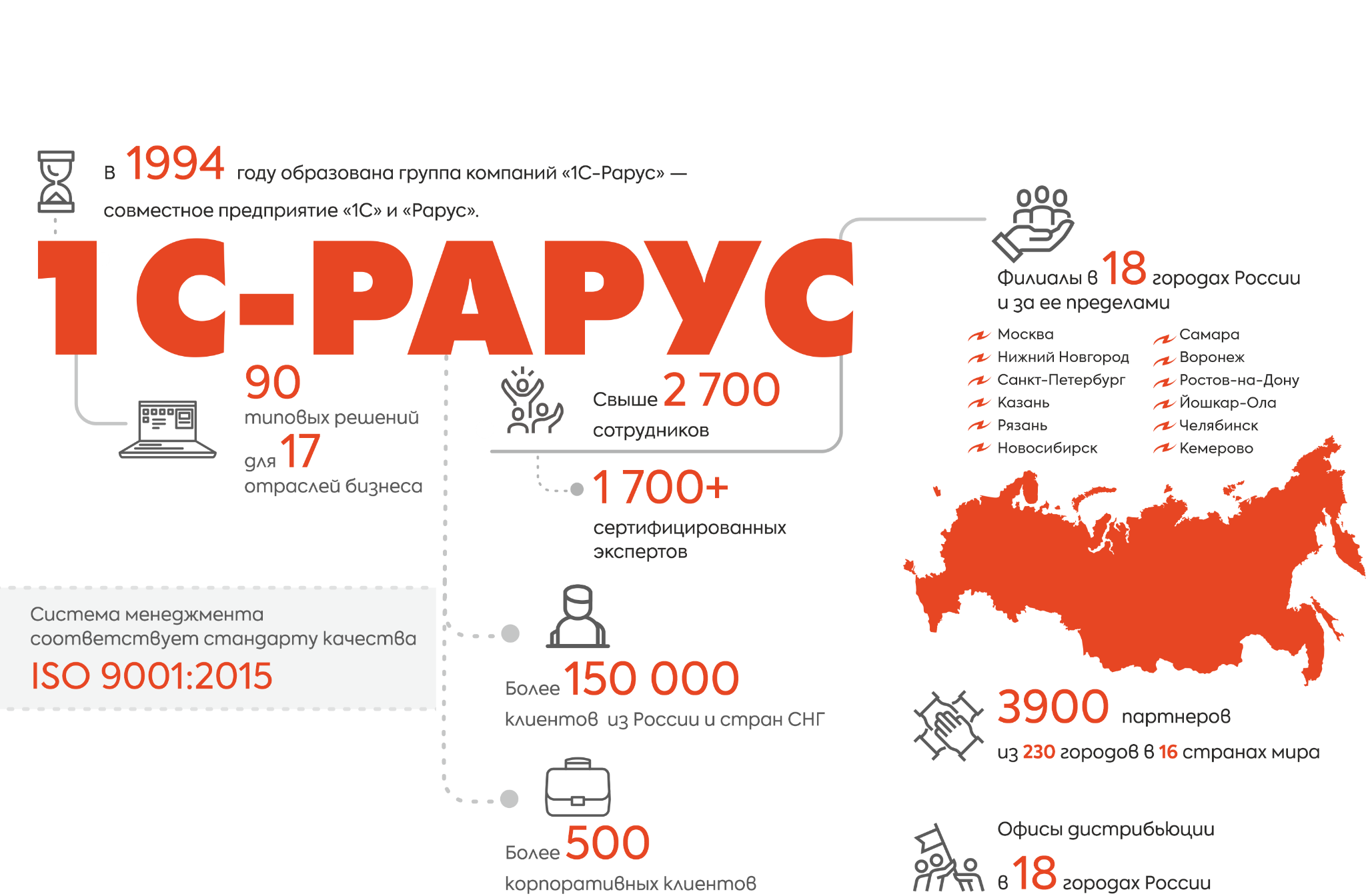 Наши ценности: 

Высокая лояльность сотрудников, 
Неформальные отношения в коллективе,
Инновационность, 
Взаимное уважение и доверие,
Профессионализм.
Наша миссия: 

Помогать клиентам осуществлять цифровую трансформацию, 
Разрабатывать, внедрять и сопровождать информационные решения, действуя как IT-партнер, используя возможности экосистемы 1С.
8
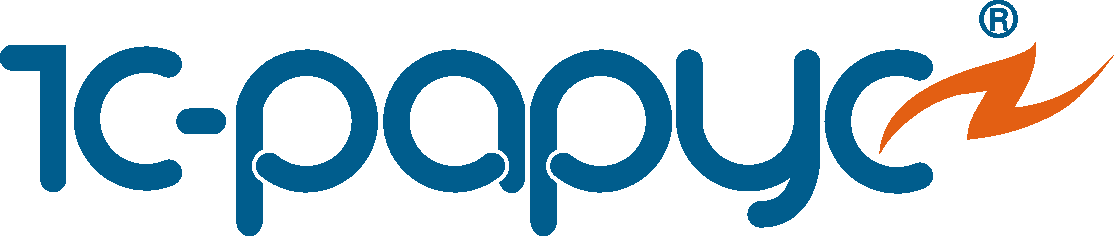 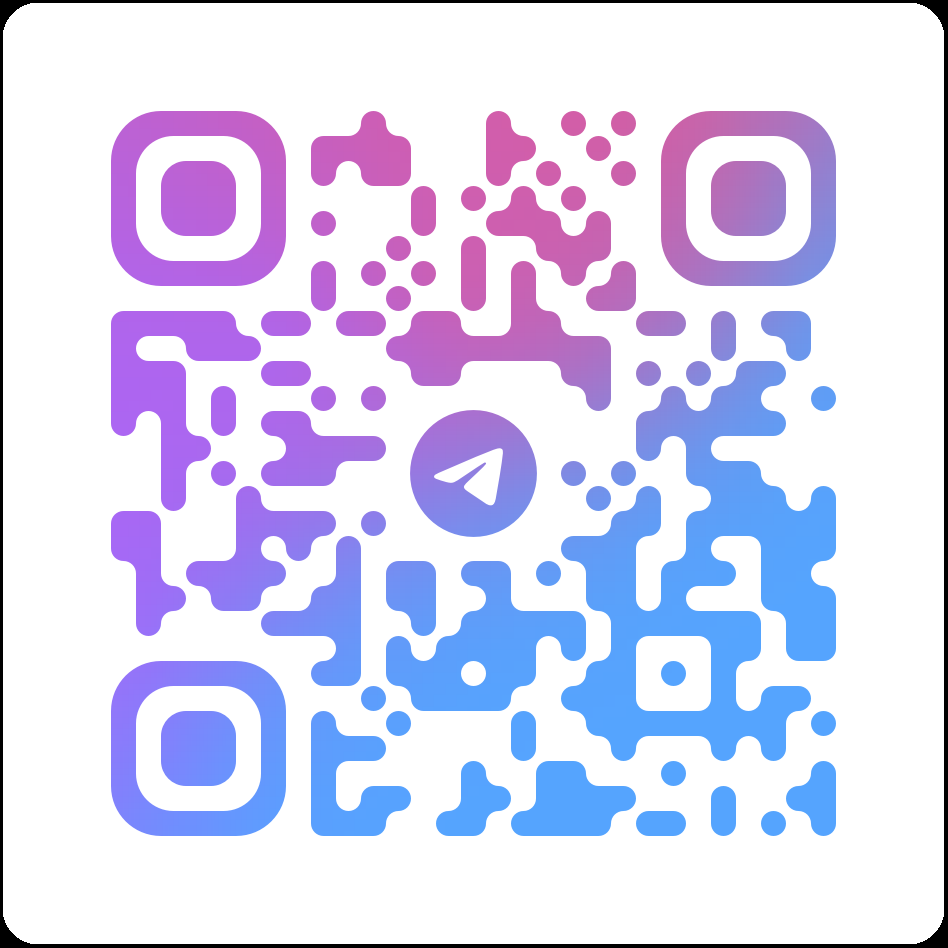 Мы вас ждем!
Мы вас ждем!
9